Brief Update: Opioids
January 4, 2017
CWDFM 
Christopher Mackie MD CCFP FRCPC
Medical Officer of Health and CEO
Middlesex-London Health Unit
@Healthmac
Clean Needle Program
2.5 million clean needles/syringes per year
Source: ODPRN, 2015
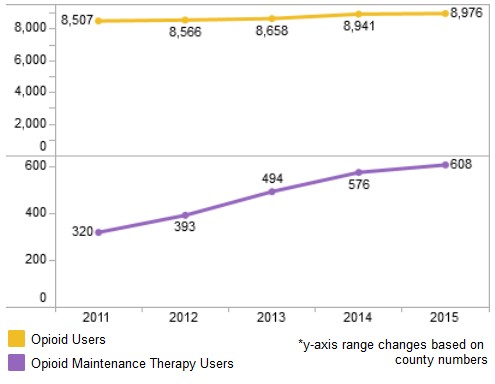 Source: ODPRN, 2015
Human Immunodeficiency Virus (HIV)
Source: Public Health Ontario Query (August 31, 2016)
Hepatitis C (HCV)
Source: Public Health Ontario Query (August 31, 2016)
iGAS Disease
Endocarditis
Source: Courtesy Dr. Koivu & Dr. Silverman, LHSC
HIV Classified as a Public Health Emergency in Middlesex-London
As of September 16th, Public Health Ontario data indicate there have been 45 new diagnoses of HIV in Middlesex-London in 2016, surpassing the total number of cases diagnosed in all of 2015 (42). 
New cases continue to be reported at a rate of one to two per week.
Four Pillars Approach
Current Action
Fentanyl Patch-for-Patch
Naloxone Program
Community Drug and Alcohol Strategy (Middlesex and London)
HIV Strategy
Provincial opioid strategy
CPSO and prescribing guidelines